ทิศทางการพัฒนาคลินิก NCD คุณภาพ ปี 2559
โดย   กลุ่มพัฒนาระบบสาธารณสุข สำนักโรคไม่ติดต่อวันที่ 20 ตุลาคม 2558 ณ โรงแรมมิราเคิล แกรนด์ คอนเวนชั่น กรุงเทพมหานคร
Quick Win สำหรับการดำเนินงานลดโรคไม่ติดต่อและการบาดเจ็บ ปี 2559
NCD
RTI
จมน้ำ
มาตรการ
ขับเคลื่อนงานผ่าน DHS/DC 
มาตรการชุมชน (ด่านชุมชน) 
จัดการข้อมูลและสอบสวนอุบัติเหตุ
มาตรการองค์กร
1.สร้างทีม “ผู้ก่อการดี (Merit Maker) ป้องกันการจมน้ำ”
2.สื่อสารประชาสัมพันธ์
PP Plan
1.ตำบลจัดการสุขภาพ
2.สปก./สถานที่ทำงาน
3.บังคับใช้กม.
4.คลินิก NCD คุณภาพ
Service plan 
DM HT
   CKD & CVD  
      MODEL
เป้าหมาย
พัฒนาทีมวิทยากรพี่เลี้ยง 1,000 คน
อบรมพี่เลี้ยง 60 คน
Pt. DM HTได้รับการประเมิน cvd risk 60%
การบาดเจ็บและการเสียชีวิตภาพรวมในเทศกาลปีใหม่ลดลง
พื้นที่ดำเนินการด่านชุมชน (อย่างน้อย 40 อำเภอ) ลดตาย 50%
มีทีมผู้ก่อการดีเพิ่มอีก 200 ทีม (1 ทีม/อำเภอในพื้นที่เสี่ยงสูง)
พัฒนา SM ระดับเขต 50%
3 M
-มีการจัดการแหล่งน้ำเสี่ยง อย่างน้อย 600 แห่ง
-ศูนย์เด็กเล็กได้รับการจัดการอย่างน้อย 200 แห่ง
6 M
การบาดเจ็บและการตายภาพรวมในเทศกาลสงกรานต์ลดลง
พื้นที่ดำเนินการด่านชุมชน (อย่างน้อย 40 อำเภอ) ลดตาย 50 %
พื้นที่ขับเคลื่อนงานผ่านDHS/DC
อบรมอสม.52,236 คน
อบรมผู้ประเมินสปก.50 คน
กลุ่มเสี่ยงสูงต่อ CVD ได้รับการปป.พฤติกรรม 50%
พัฒนา SM ระดับเขต 100%
คัดกรอง CKD 60%
Pt. DM HT ควบคุมน้ำตาล/ความดันได้ดี (40%/50%)
ขับเคลื่อนหมู่บ้านจัดการสุขภาพ 70%
Pt. DM HT ควบคุมน้ำตาล/ความดันได้ดี (40%/50%)
9 M
-เด็กได้เรียนหลักสูตรการว่ายน้ำฯ อย่างน้อย 20,000
-อุบัติเหตุของรถพยาบาลลดลงจากปีที่ผ่านมาในช่วงเวลาเดียวกัน
-Pt. DM HT คัดกรองภาวะแทรกซ้อน ตา เท้า
-Pt. DM HT มีภาวะแทรกซ้อนไต stage3 ขึ้นไป ลดลง
-ดำเนินการคลินิก NCD คุณภาพ ในทุกโรงพยาบาล
ตำบลจัดการสุขภาพผ่านเกณฑ์ 70%
สปก.ได้รับข้อมูลดำเนินงานสปก. 5% ของทั้งหมด
Pt.รายใหม่ด้วย IHD ลดลง
การเสียชีวิตจากการจมน้ำของเด็กอายุต่ำกว่า 15 ปี  < 770 คน (< 6.5 ต่อปชก.เด็กต่ำกว่า 15 ปีแสนคน)
12 M
-อัตราการตายจากอุบัติเหตุทางถนนของเขตลดลงอย่างน้อย 21%
ผลการดำเนินงาน 2558  โรคไม่ติดต่อเรื้อรัง อุบัติเหตุ และป้องกันเด็กจมน้ำ
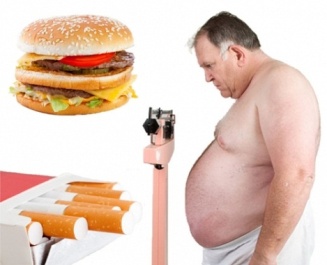 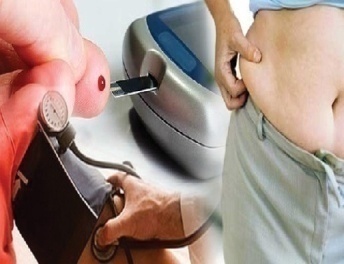 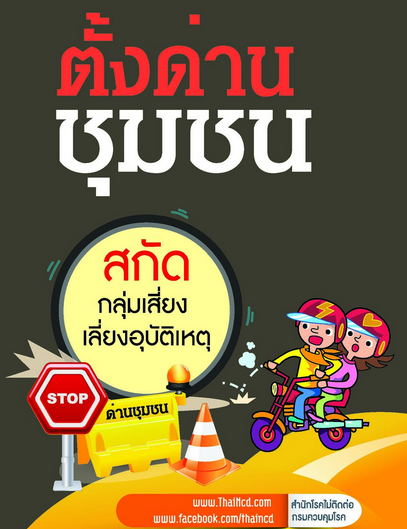 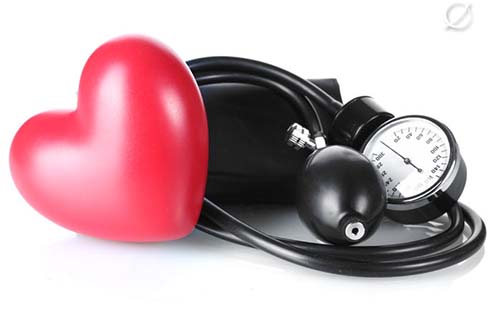 คลินิก NCD คุณภาพ 
1.คลินิก NCD คุณภาพ 2558 :
รพ.เป้าหมาย 324 แห่ง ผ่านการประเมินรับรอง 311 แห่ง (96.3%) 
เป้าปี 59 ประเมินครบ ร้อยละ 100 = 853 แห่ง

2. ผู้ป่วยควบคุมระดับน้ำตาล/ความดันได้ดีปี 58 : ร้อยละ 38.2 /41.5 (MedResNet)

3. อัตราตาย CHD (รอบ 9 เดือน ปี58) : 20.32/ปชก.แสนคน (ปี 57 =26.77,ปี 56=26.91)
อุบัติเหตุทางถนน
อัตราตายด้วยอุบัติเหตุทางถนน รอบ 9 เดือน : 13.98/ประชากรแสนคน 
 มี MR.RTI 24 คน
 มีด่านชุมชน 206 แห่ง และพัฒนาทีมด่านชุมชน (การใช้ข้อมูล) 16 จังหวัด
 DHS งาน RTI > 90 อำเภอ
โรคไม่ติดต่อเรื้อรัง อุบัติเหตุ และการป้องกันเด็กจมน้ำ
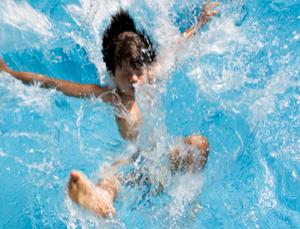 สนับสนุนการขับเคลื่อนยุทธศาสตร์การเนินงานเพื่อลดโรค NCDs
- คู่มือการจัดบริการสุขภาพ”กลุ่มวัยทำงาน” 2558
คู่มือปรับเปลี่ยนพฤติกรรมในคลินิก NCD คุณภาพ 
คู่มือปรับเปลี่ยนพฤติกรรมในชุมชน สำหรับบุคลากรสาธารณสุข 
แนวทางการคัดกรอง ประเมินและดูแลรักษาผู้ป่วยเบาหวานและความดันโลหิต" (ตา ไต ตีน ตีบ)
CVD risk & CKD
ประเมินโอกาสเสี่ยงโรค CVD และดำเนินการในพื้นที่นำร่อง (สิงห์บุรี,อ่างทอง)
พัฒนารูปแบบการจัดบริการคลินิกโรค CKD
พัฒนาบุคลากร
 อบรม Case Manager (ปรับเปลี่ยนพฤติกรรม) 2 รุ่น (120 คน)
 อบรม System Manager (120 คน)
จมน้ำ
-อัตราการเสียชีวิตจากการจมน้ำของเด็ก (อายุต่ำกว่า 15 ปี) รอบ 9 เดือน : เป้าหมายประเทศ 2558 : Rate 6.5 หรือ 770 คน
ผล : 543 คน (ณ 16 กค.58)
-มีเครือข่ายทีมผู้ก่อการดีจำนวน 350 ทีม
กรอบการดำเนินงานสำหรับ NCDs ปี 2559
S : Structure
I  : Intervention and Innovation
I : Information
I : Integration
M :  Monitoring and Evaluation
SIM3
ขับเคลื่อน
Basic Service
คัดกรอง
 DM&HT
มาตรการ
DHS/DC + system manager ระดับอำเภอ
ปชช.มีพฤติกรรมสุขภาพที่เหมาะสม
และลดปัจจัยเสียงต่อโรคไม่ติดต่อ
ปชช.ได้รับการประเมินและจัดการเพื่อลด
โรคหัวใจและหลอดเลือด
ผลผลิต
ลดพฤติกรรม/ปัจจัยเสี่ยงในประชากร
ตำบลจัดการสุขภาพ
สถานที่ทำงาน/สปก.ปลอดโรค ปลอดภัยฯ
การบังคับใช้กฎหมาย (สุรา บุหรี่)
พัฒนาการจัดการโรคและลดเสี่ยงรายบุคคล
คลินิก NCD คุณภาพ
การจัดบริการคลินิกโรค CKD
การประเมินและจัดการโอกาสเสี่ยงต่อ CVD
KPI จังหวัด
- คลินิก NCD คุณภาพ > 70%
- CVD Risk > 30% ได้รับการปรับเปลี่ยนพฤติกรรม
KPI เขต
- DM,HT controlled 40/50%
 DM,HT รายใหม่ลดลง
KPI ประเทศ
- อัตราป่วยรายใหม่ IHD ลดลง
คลินิก NCD คุณภาพ
เครือข่ายของคลินิก/คลินิก/ศูนย์ในสถานบริการ 
ที่เชื่อมโยงในการบริหารจัดการและดำเนินการทางคลินิก  ให้เกิดกระบวนการป้องกัน ควบคุม และดูแลจัดการ
โรคเรื้อรังแก่กลุ่มเสี่ยง กลุ่มป่วย
ผู้มารับบริการสามารถควบคุม ป้องกันปัจจัยเสี่ยงร่วม/โอกาสเสี่ยงได้หรือดีขึ้น

กลุ่มป่วยสามารถควบคุมสภาวะของโรคได้ตามค่าเป้าหมาย (controllable) 

ลดภาวะแทรกซ้อนของระบบหลอดเลือด

ลดการนอนโรงพยาบาลโดยไม่ได้คาดการณ์ล่วงหน้า

ลดอัตราการเสียชีวิตที่สัมพันธ์โดยตรงจากโรคเรื้อรังในช่วงอายุ 30 - 70 ปี
การขับเคลื่อนคลินิก NCD คุณภาพ
จำนวน รพ. A=33, S=48, M1=91, M2=35, F1-F3=780 (ปี 2557)
2560 

ขยับ
มาตรฐานการเพิ่มคุณภาพบริการ
2559

-เพิ่ม “บูรณาการ CVD & CKD”

-เพิ่มคุณภาพในส่วนของการดูแลในชุมชน (รพ.สต)

- ประเมินรับรอง   รพ. ที่ไม่ผ่านเมื่อ 58 + ร้อยละ 30 F
ผลปี 2558 :
รพ.เป้าหมาย 324 แห่ง
ผ่านการประเมินรับรอง 311 แห่ง(96.3%)
กรอบการปรับระบบบริการในคลินิก NCD คุณภาพ
การปรับระบบบริการในคลินิก NCD คุณภาพ + ระบบสนับสนุนการจัดการตนเองในคลินิก NCD คุณภาพ
เป้าหมาย
-ปรับเปลี่ยนพฤติกรรม-จัดการตนเอง
-ควบคุมสภาวะของโรคได้
บูรณาการ 
CVD & CKD
ผู้มารับบริการในคลินิก ได้รับการวินิจฉัยและรักษา ตามมาตรฐานวิชาชีพ และ Service Plan
การปรับเปลี่ยนพฤติกรรม ตามความเสี่ยงของโรค
การรักษาด้วยยา ตาม CPG
การคัดกรองภาวะแทรกซ้อน ตา ไต หัวใจ เท้า
ประเมินปัจจัยเสี่ยง อ้วน CVD risk สุขภาพจิต สุรา บุหรี่ สุขภาพช่องปาก
รพศ./รพท.
DPAC
Psychosocial Clinic/เลิกสุรา
เลิกบุหรี่
โภชนบำบัด(อาหารเฉพาะโรค)
รพช./รพ.สต.
บูรณาการ/One Stop Service
8
ประเด็น : การควบคุมโรคไม่ติดต่อ (NCD)
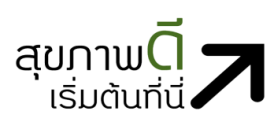 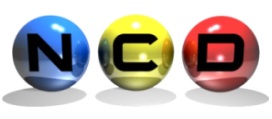 ปัญหา/อุปสรรคในการดำเนินงาน
ภาพรวมการประเมินบริหารจัดการ
ผู้ปฏิบัติงานและผู้ประเมินยังขาดความรู้ ความเข้าใจในความหมายตามเกณฑ์การประเมินที่กำหนด
จัดทีมประเมินไขว้แบบโดยมีตัวแทน Case Manager จากโรงพยาบาลของแต่ละจังหวัด มาร่วมทีมประเมิน และมีการทบทวนเกณฑ์ แนวทางการประเมินร่วมกันก่อนลงประเมินจริง
ระบบสารสนเทศ
มีการนำข้อมูลมาวิเคราะห์เพื่อพัฒนาคุณภาพการป้องกันควบคุมโรคและออกแบบบริการ แต่ขาดการมีส่วนร่วมของทีมผู้เกี่ยวข้อง และไม่มีการนำหลักการทางระบาดวิทยาและบริบทของพื้นที่มาใช้ในการวิเคราะห์ปัญหาร่วมกันในทีม
เพิ่มการวิเคราะห์ข้อมูลหา GAP ในพื้นที่ 
เพื่อเชื่อมโยงการจัดบริการของเครือข่าย
โดยจัดทำเป็นแนวทางร่วมกัน
เพิ่มการวิเคราะห์ข้อมูลเพื่อจำแนกผู้ป่วย 
กลุ่มที่ควบคุมได้ กลุ่มที่ควบคุมไม่ได้
เพื่อหาสาเหตุและแนวทางแก้ไข
การสนับสนุนการดำเนินงานในคลินิก NCD คุณภาพ
พัฒนาศักยภาพทีมจัดการระบบการจัดการโรคเรื้อรัง     (NCDs System Manager) ระดับอำเภอ                และพยาบาลผู้จัดการรายกรณี (Case manager)
การจัดทำหลักสูตร Mini Case manager        (Mini CM)
การสนับสนุนการจัดระบบบริการด้านการปรับเปลี่ยนพฤติกรรม                  ตามความเสี่ยงของโรค (CVD CKD)
อบรมหลักสูตรการปรับเปลี่ยนพฤติกรรม สำหรับพยาบาลผู้จัดการรายกรณีโรคเรื้อรัง (ภาคใต้ ภาคกลาง) 
จุดเด่นของหลักสูตร   พัฒนาศักยภาพในการปรับเปลี่ยนพฤติกรรม ให้สามารถจัดการความเสี่ยงได้ตามระยะความพร้อมในการปรับเปลี่ยนพฤติกรรม สามารถประยุกต์ใช้และการต่อยอดองค์ความรู้ในการดูแลสุขภาพผู้รับบริการได้อย่างมีประสิทธิภาพ
การจัดทำหลักสูตร Mini CM เป็นหลักสูตรกลางให้ครู ก. นำไปใช้อบรมพัฒนาศักยภาพทีมในพื้นที่
ผู้รับผิดชอบงาน
คุณนพวรรณ :คลินิก NCD คุณภาพ และการพัฒนา SM
asawarat_1@hotmail.com tel:081-6673671
คุณอัจฉรา/คุณเมตตา  : การพัฒนา CM และหลักสูตร Mini CM
E-mail: aodzy35@hotmail.com Tel:081-4552249
     ดร.กมลทิพย์  : BRFSS 
kamolthipph@gmail.com tel:0830513737
การอบรม SM อำเภอแก่ครู ก.
เพื่อเพิ่มศักยภาพให้แก่ครู ก. สำหรับทีมSM ระดับอำเภอ
เพิ่มศักยภาพของทีมสคร.และทีมเขตบริการสุขภาพในด้านโรคไม่  ติดต่อ
พัฒนาตามส่วนที่ขาดในการป้องกันควบคุมโรคNCD 
วิเคราะห์ข้อมูลให้มีประสิทธิภาพมากยิ่งขึ้น
คืนข้อมูล (Feedback data)และสนับสนุนการใช้ข้อมูลในระดับจังหวัดและระดับอำเภอได้
พัฒนาหลักสูตรการอบรมระดับอำเภอได้
ใน 1 ทีม ประกอบด้วย  5 คน 
-   ผู้รับผิดชอบหลักในงาน NCD หรือ งานคลินิกNCD คุณภาพ (Program      Manager) ของสำนักงานป้องกันควบคุมโรคที่ 1-13  แห่งละ 2 คน
-   ทีมSystem Manager  จังหวัด 1 คน หรือ ทีมSystem Manager อำเภอ  2 คน
     รวมจำนวน  3 คน
วิธีการประเมินร้อยละของคลินิก NCD คุณภาพ (ไม่น้อยกว่า 70)
เป้าหมาย : ทีมประเมินรับรอง(ผ่านร้อยละ 70) 
A, S, M1, M2 ทุกแห่ง F1-F3 ที่ถูกสุ่ม ร้อยละ30/40/30 (57/58/59)
การวัดร้อยละคลินิก NCD คุณภาพ
เกณฑ์เป้าหมาย :  ไม่น้อยกว่าร้อยละ 70 
สุ่มประเมิน F1-F3 โดย สคร. ร่วมกับจังหวัด(ทีมเขต)
ประมวลผล : 
           จำนวน รพ. ทีผ่านเกณฑ์คลินิกNCDคุณภาพ X100
(จำนวน รพ. ที่ไม่ผ่านการประเมินในปี2557,2558)+(รพช. ทีได้รับการสุ่มประเมินร้อยละ 30) 

ระยะเวลาประเมินผล : ปีละ 1 ครั้ง
แนวทางพัฒนาการดำเนินงานคลินิกNCDคุณภาพ
1.  ประชุมเชิงปฏิบัติการสรุปผลการดำเนินงานและแนวทางการ  พัฒนางานคลินิกNCDคุณภาพ ปี 2560 2 ครั้ง
กิจกรรม : เขตมีส่วนร่วมสรุปผลและพัฒนาแนวทาง/เครื่องมือใน 
               การพัฒนาการดำเนินงาน
ระยะเวลา: ไตรมาส 2
เขตละ 4 คน : สคร. 1 คน + รพ. ระดับ A/S,M,F เขตละ 3 คน
2. นำเสนอผลข้อ 1 โดยประชุมร่วมกับเครือข่ายสถาบันรับรองคุณภาพสถานพยาบาล(สรพ.) 2 ครั้ง
ไขข้อข้องใจการอบรม SM อำเภอแก่ครู ก.
ครั้งที่ 1
เนื้อหาการอบรม (รุ่น 1 วันที่ 9-11 พย. ที่ จ.อยุธยา / รุ่น 2 วันที่ 23-25 พย, ที่ จ. เพชรบุรี)วันที่ 1 ประกอบด้วย   การวิเคราะห์ข้อมูลเชิงระบาดวิทยา / การใช้ประโยชน์ข้อมูลพัฒนาบริการ/           การประเมินระบบNCDเชิงคุณภาพ    พญ.สุพัตรา/นพ.อรรถเกียรติ/นพ.สมเกียรติวันที่ 2 ประกอบด้วย   ดูงานคปสอ. / รพสต. /วิเคราะห์ เชื่อมโยงข้อมูล           บูรณาการNCD,SPและDHSวันที่ 3 ประกอบด้วย   ประชุมกลุ่มย่อย /ทำงานในใบงาน / ให้การบ้าน ออกแบบระบบบริการ
ครั้งที่ 2
เนื้อหาการอบรม ( รุ่น 1 วันที่ 6 -8 มค.59  / รุ่น 2  วันที่ 20 -22 มค.59  จัดที่กทม.ทั้ง 2 รุ่น)
วันที่ 1 ประกอบด้วย   นำเสนอข้อมูลระบาด/ระบบบูรณาการ
วันที่ 2 ประกอบด้วย   ออกแบบระบบการเรียนรู้พัฒนาระบบ, ระบบบริการคลินิก  และชุมชน/                               พัฒนาแผนและหลักสูตรอบรมทีมอำเภอ
วันที่ 3 ประกอบด้วย   นำเสนอแผนและหลักสูตรอบรม